NEPSY-TIIMIN KARTOITUS VERKOSTOILLE
Nepsykoordinaattorit​
Satu Remes & Kati Valén​
Kehittäjä-sosiaalityöntekijä ​
Sanna Tchaplinski​
1
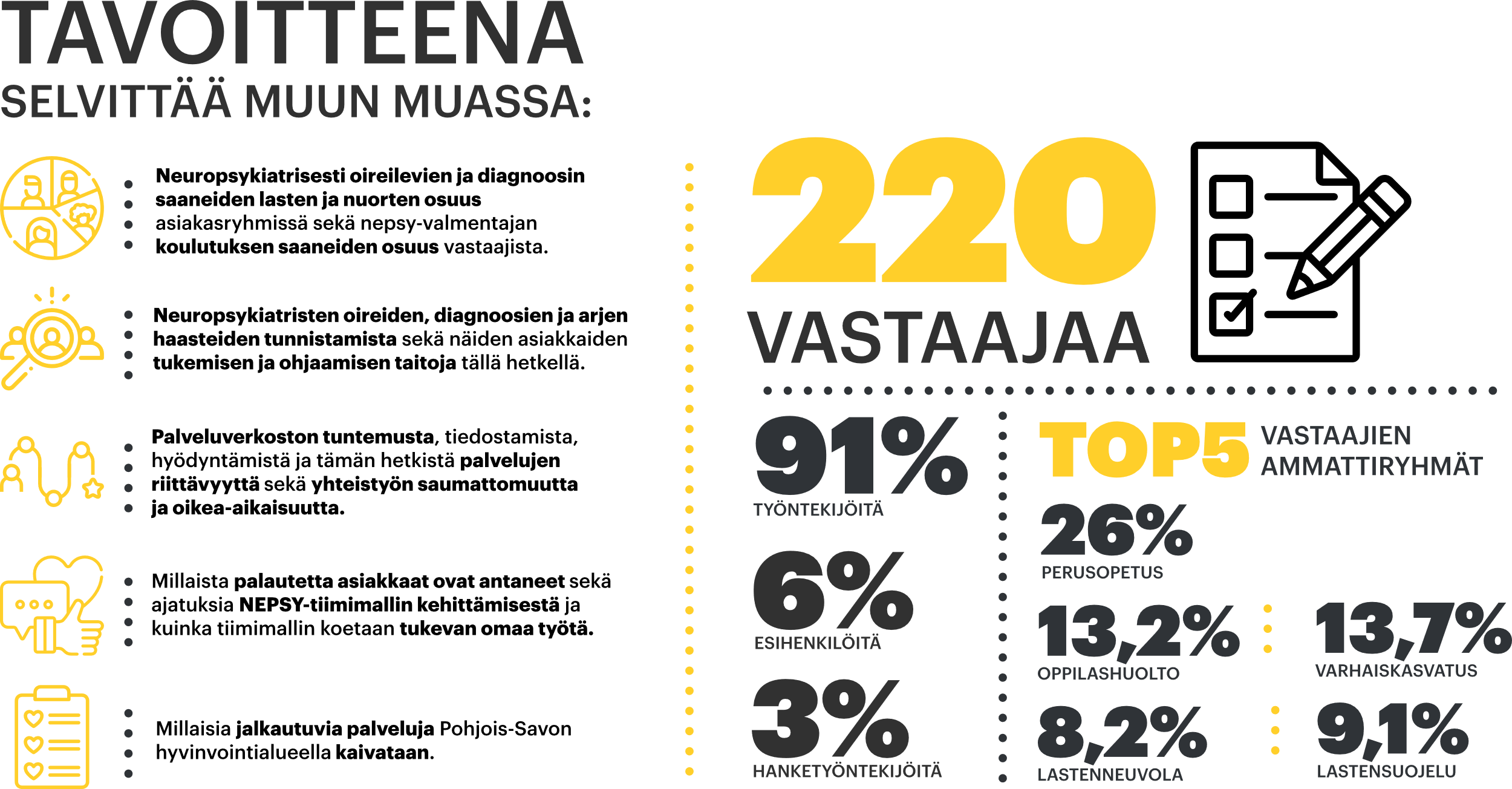 2
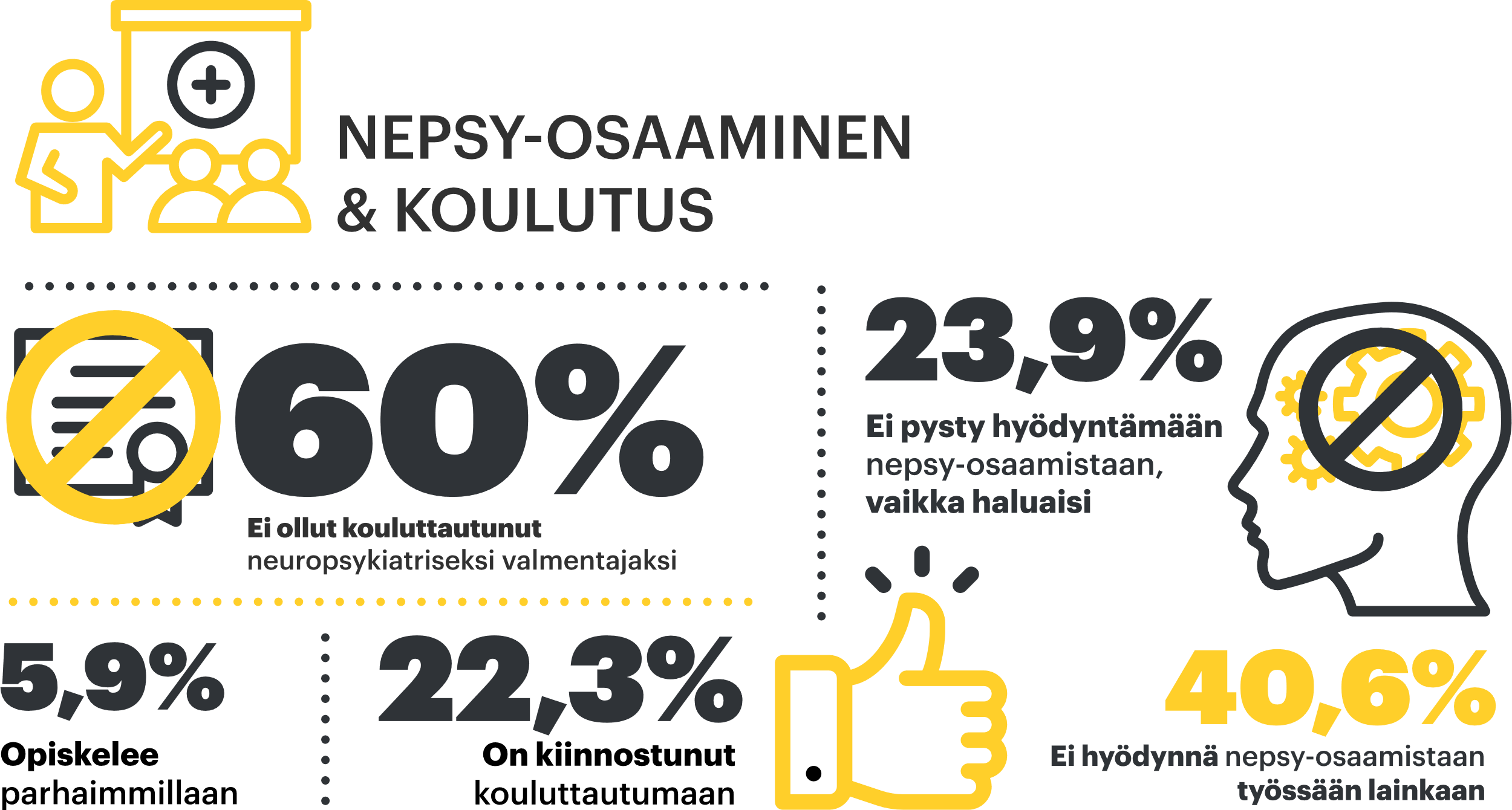 3
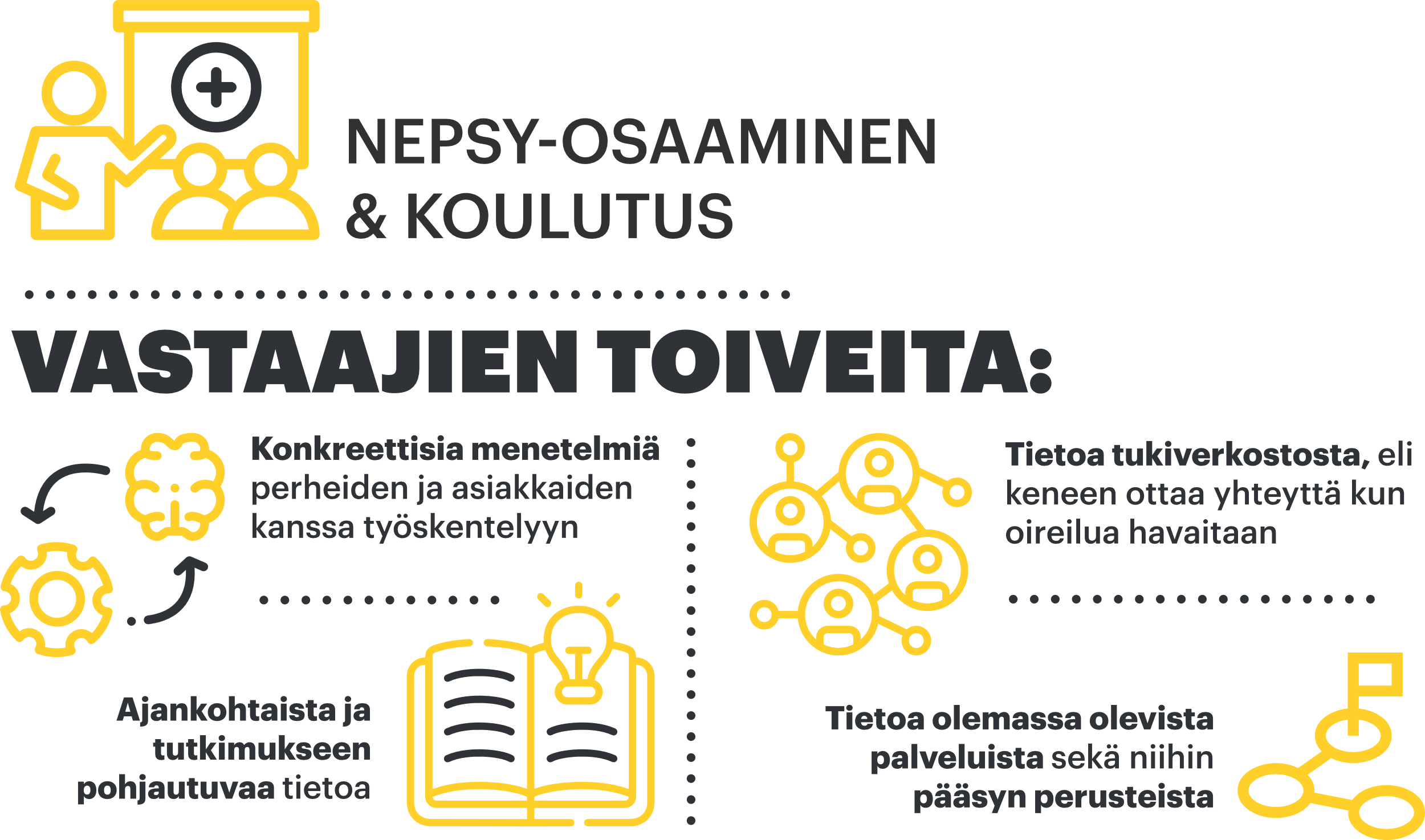 4
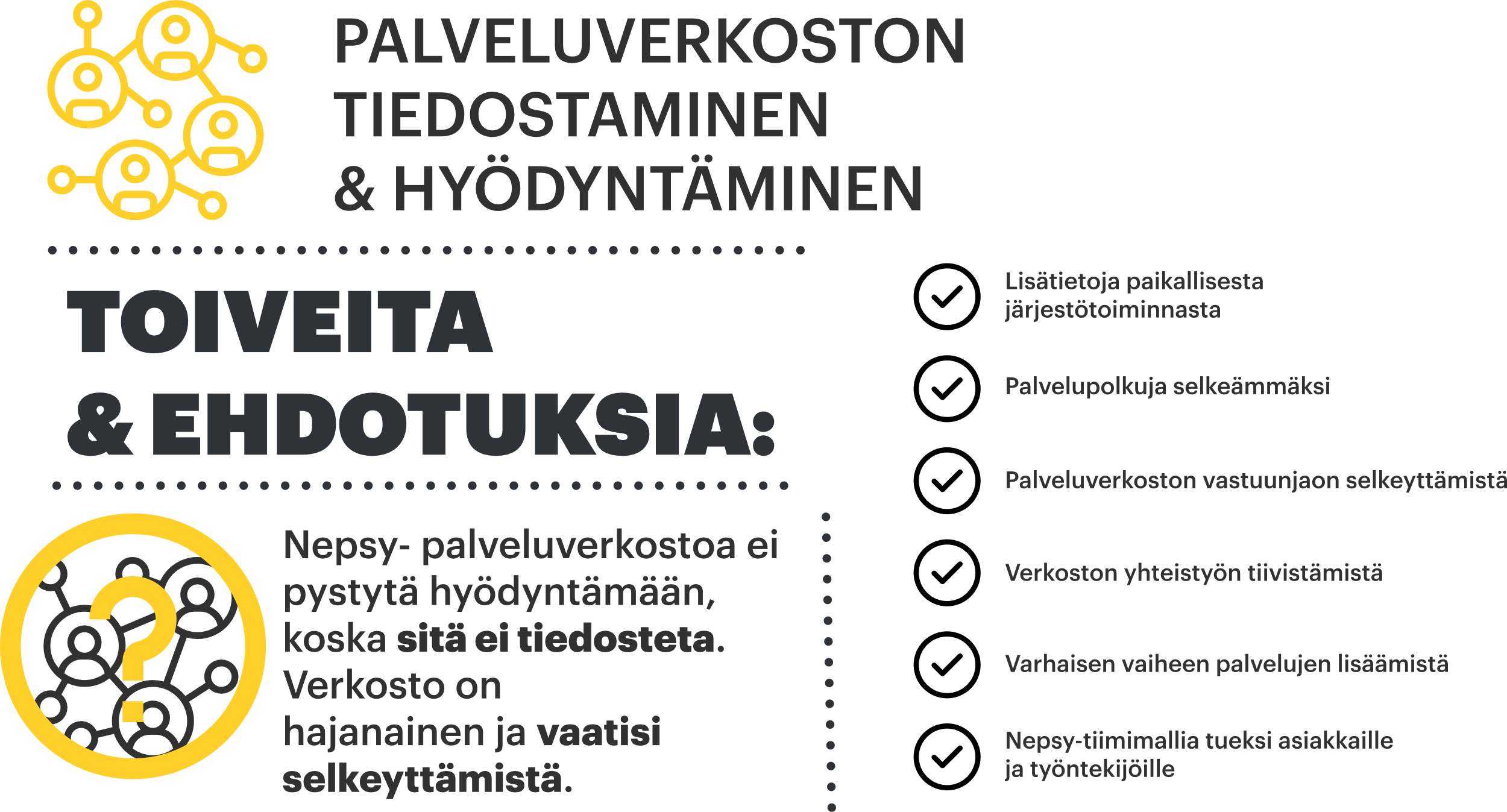 5
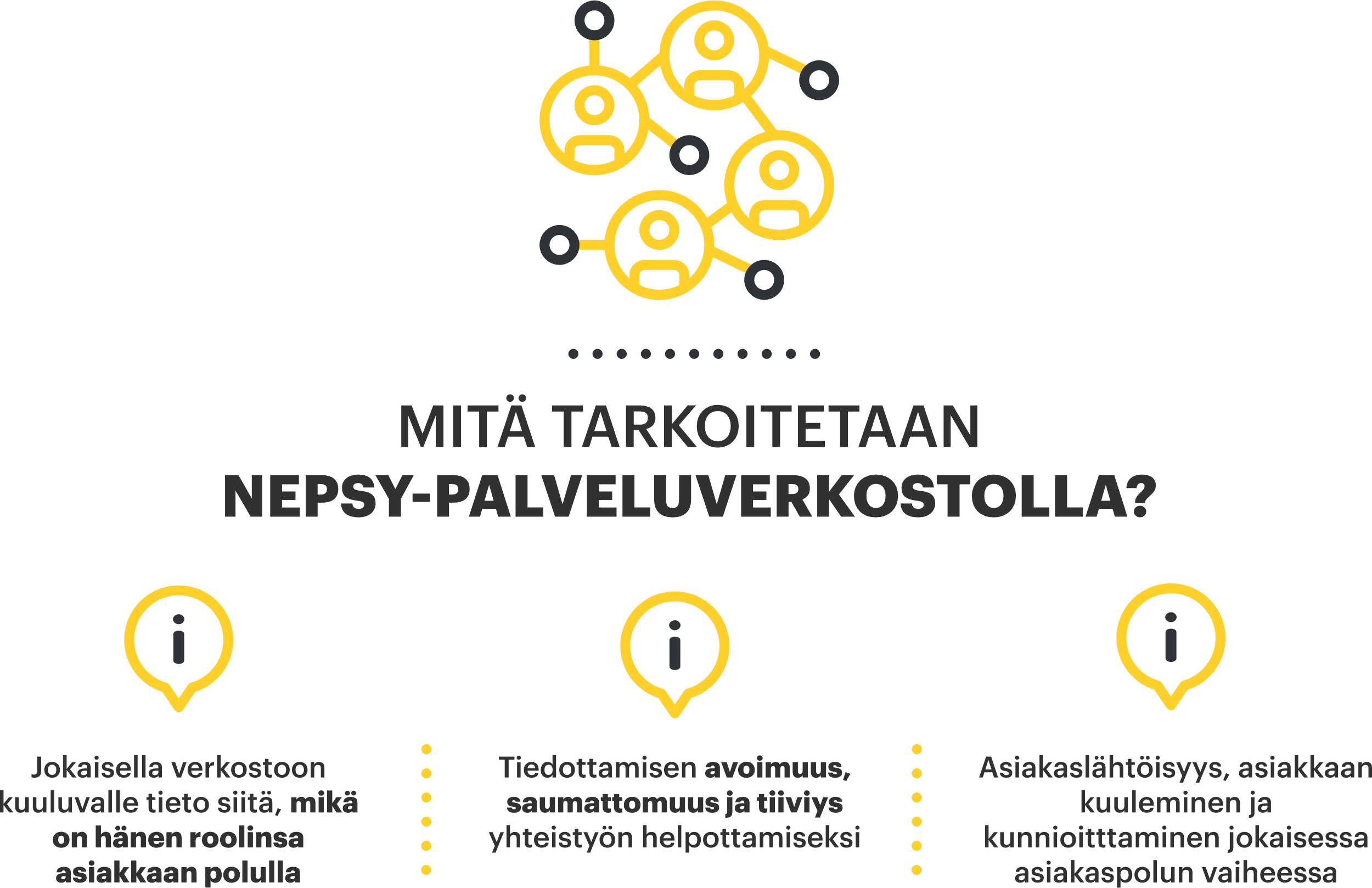 6
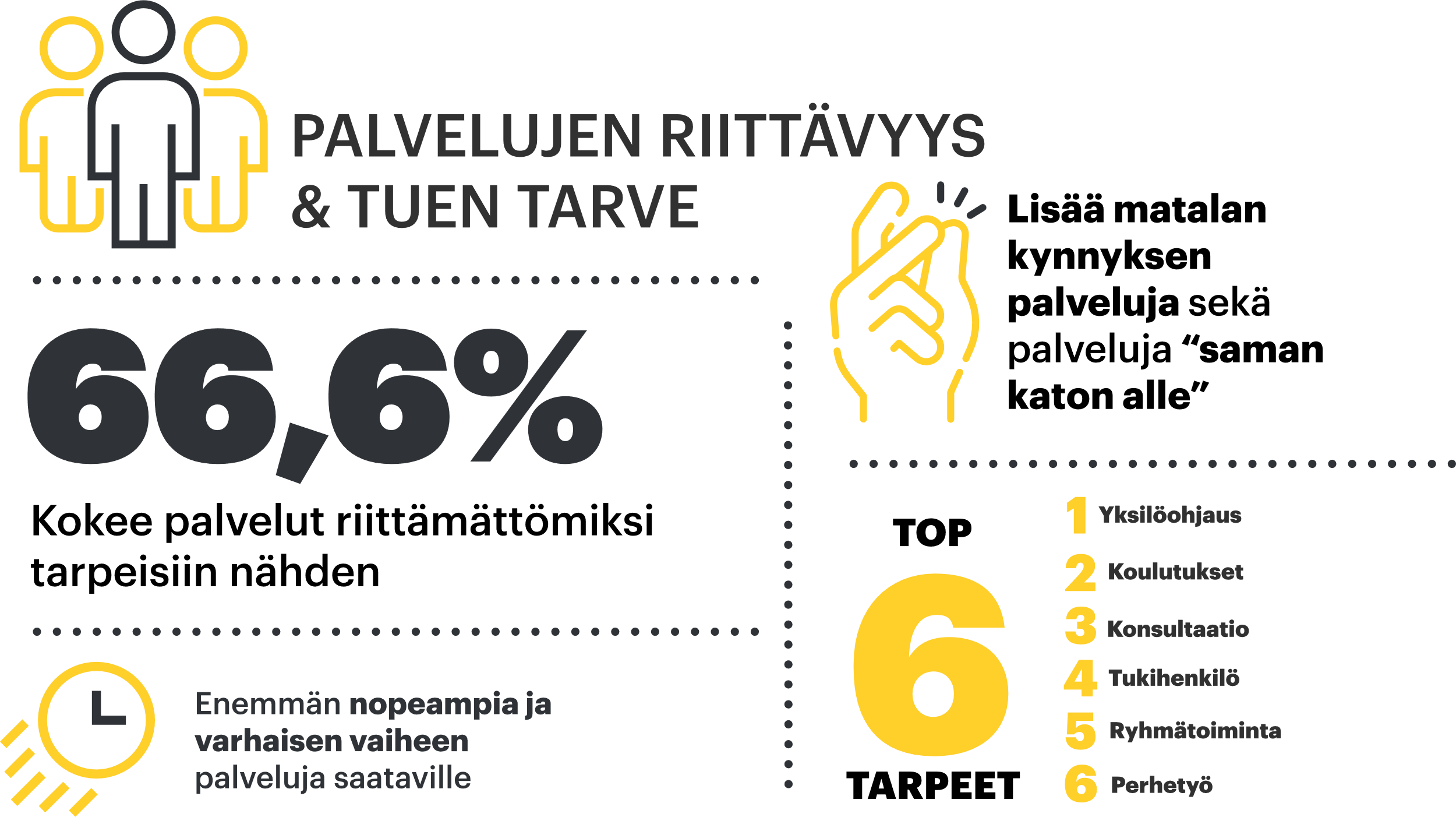 7
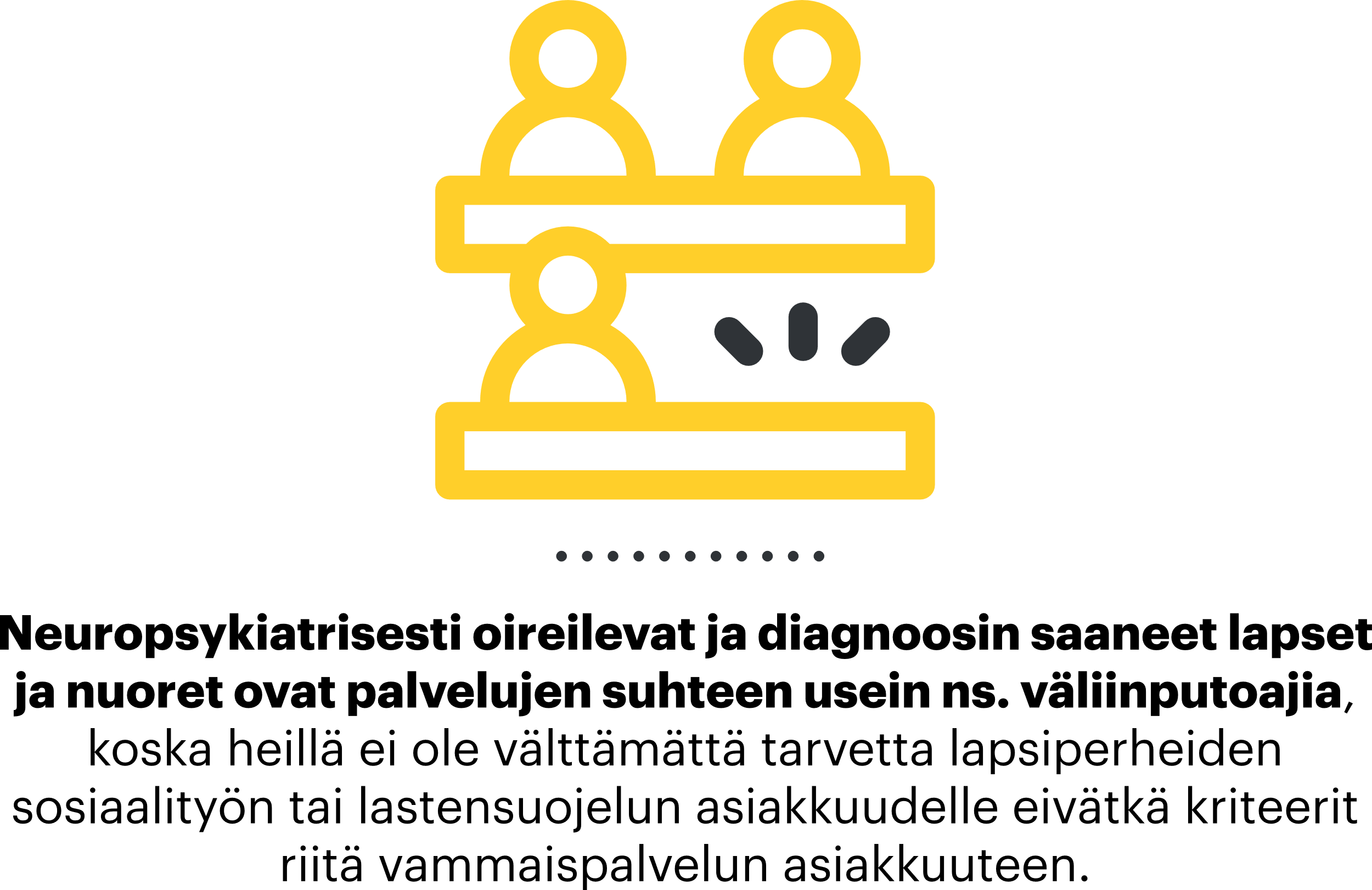 8
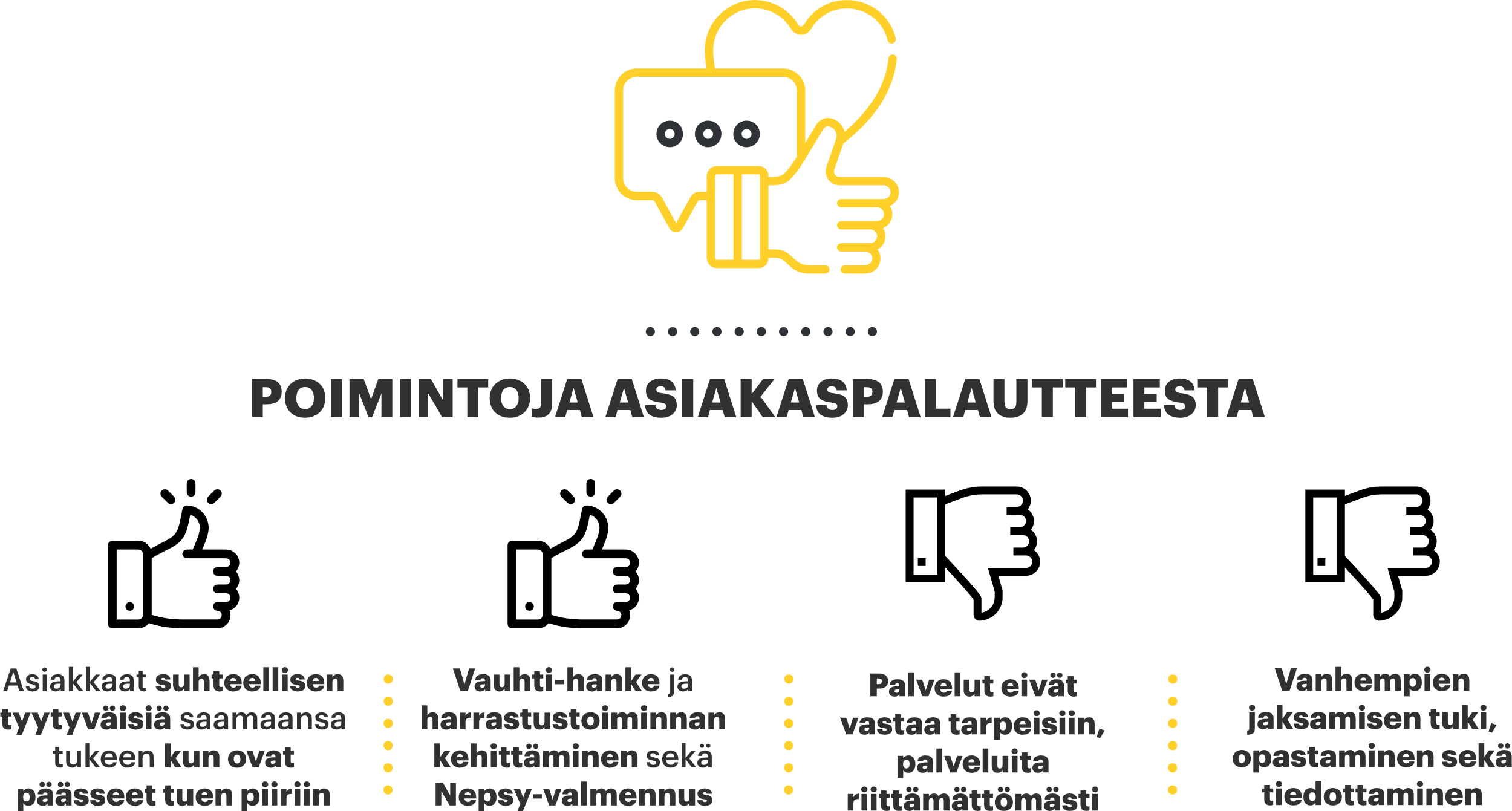 9
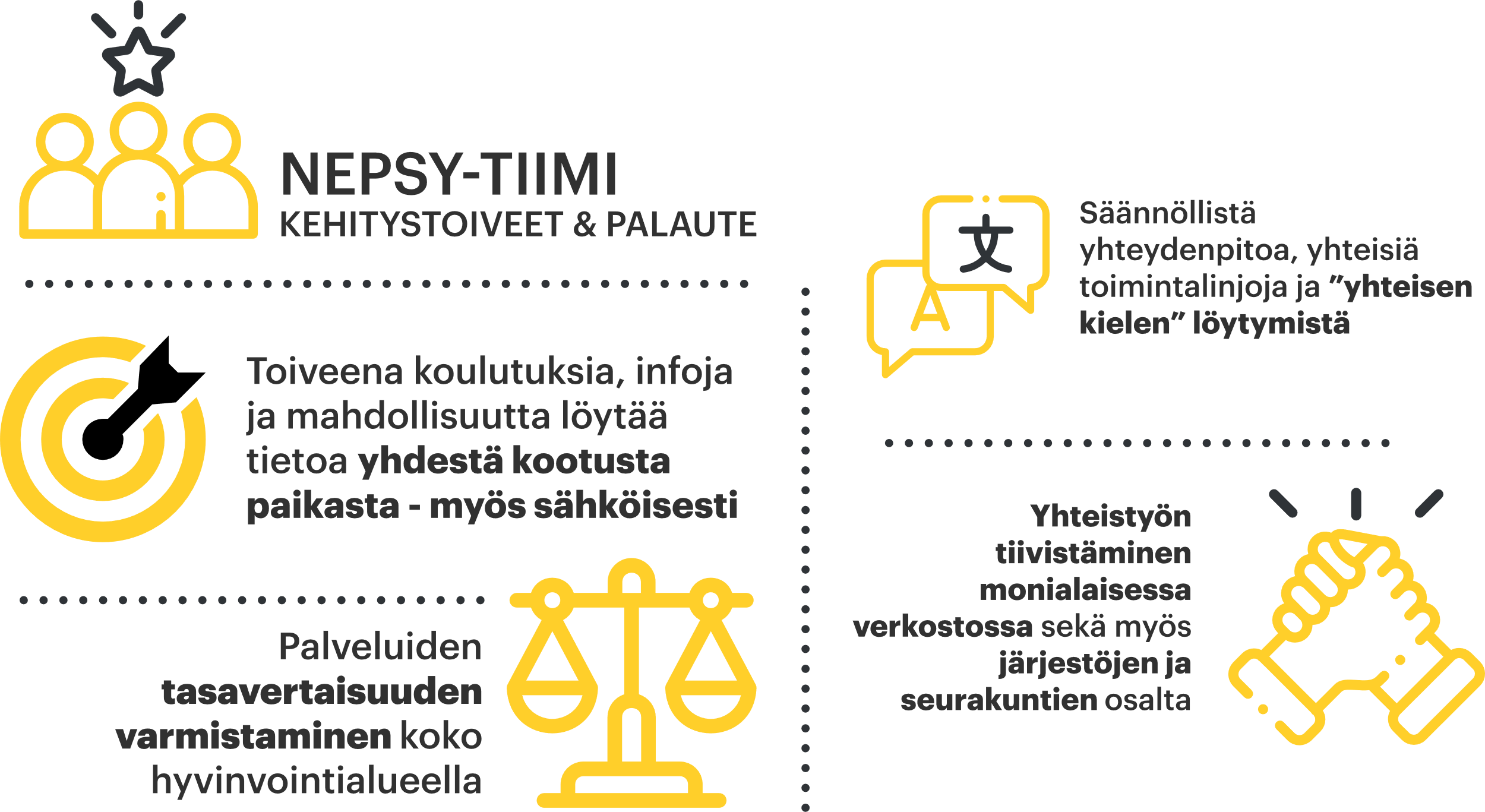 10
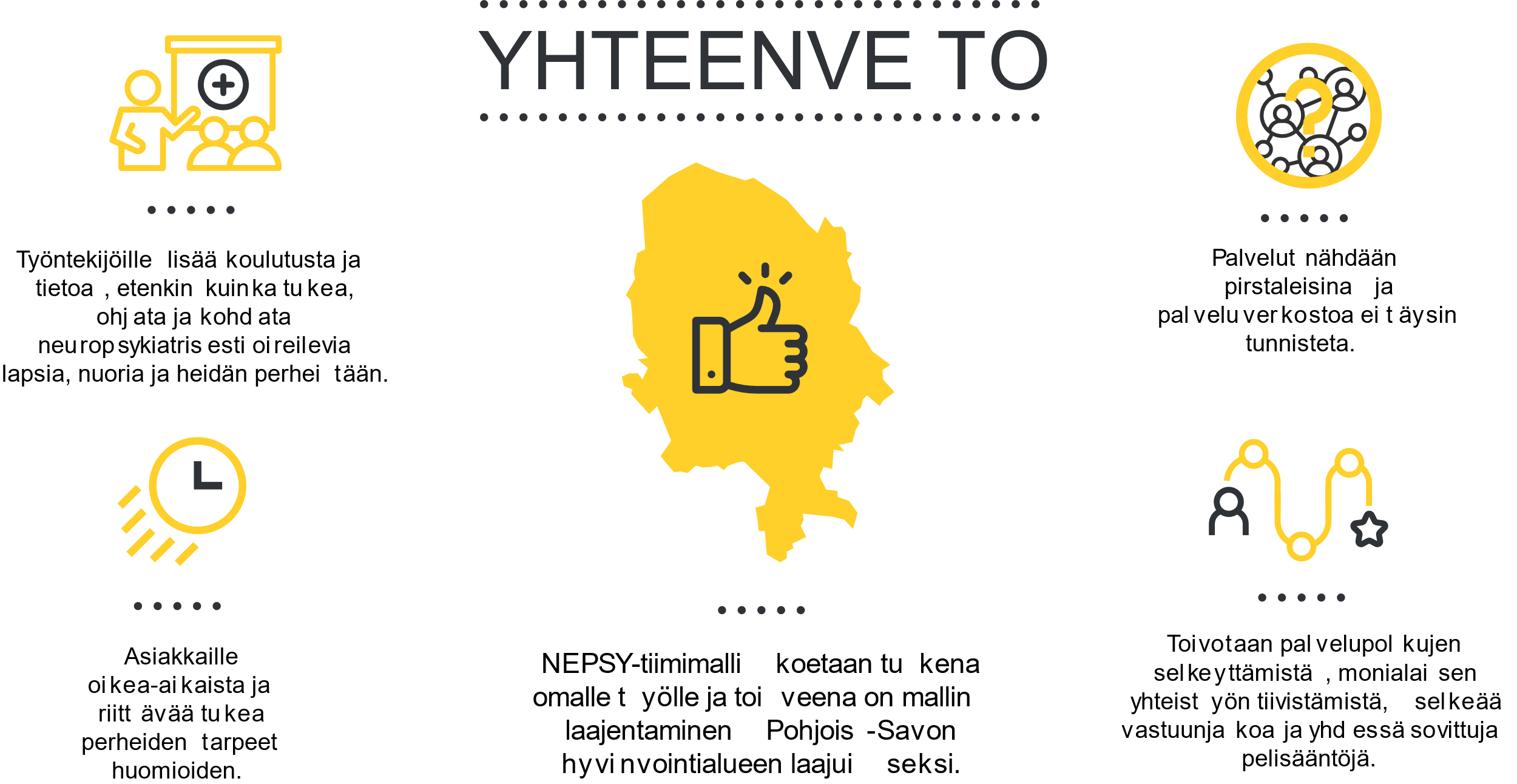 11